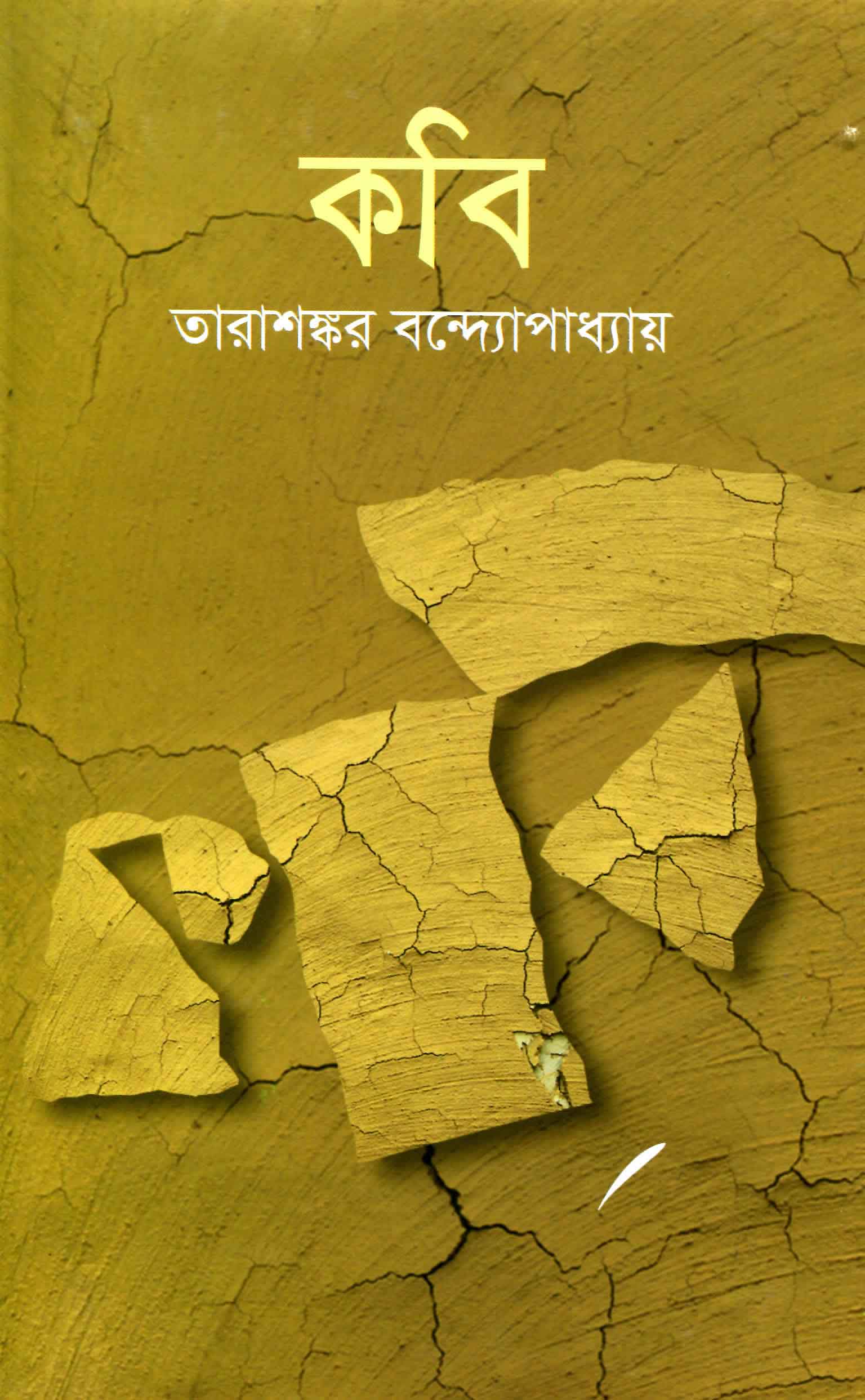 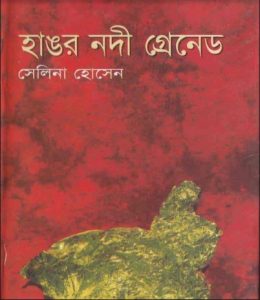 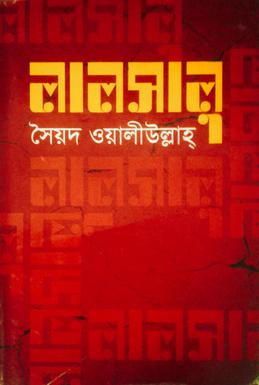 স্বাগতম
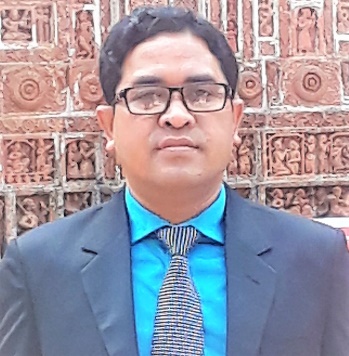 মিহির রঞ্জন বড়ুয়া 
সহকারী শিক্ষক(বাংলা)
বান্দরবান সরকারি বালিকা উচ্চ বিদ্যালয়
বান্দরবান পার্বত্য জেলা।
ই-মেইলঃ mrbarua80@gmail.com
আজকের বিষয়
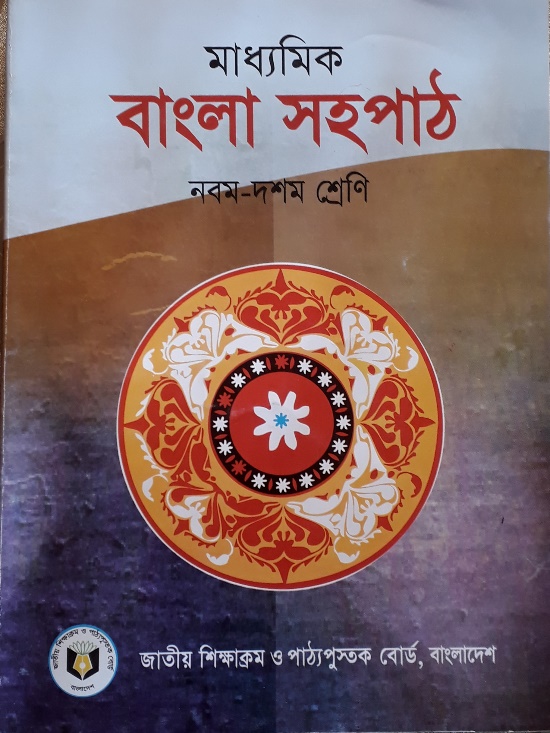 বাংলা সহপাঠ
শ্রেণিঃ ৯ম-১০ম 
অধ্যায়ঃ উপন্যাস
সময়ঃ ৫০ মিনিট
তারিখঃ ০৩ /০১/ ২০২১
নিচের গ্রন্থগুলো কোন ধরনের সাহিত্য?
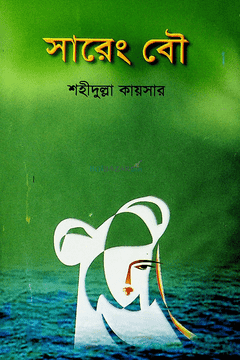 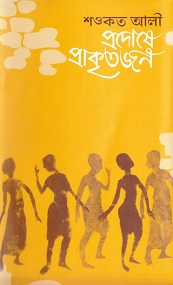 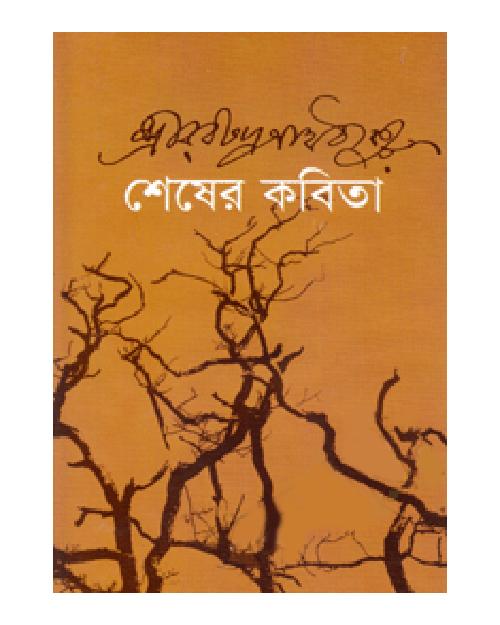 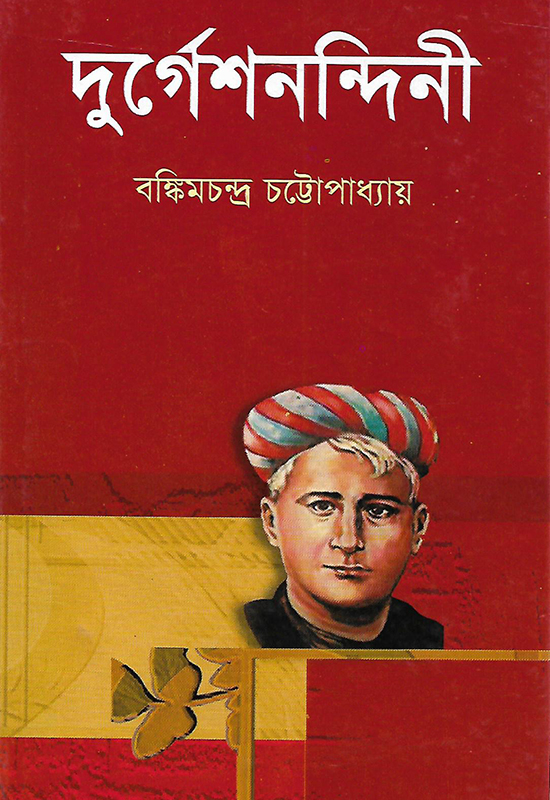 উপন্যাস
আজকের পাঠ
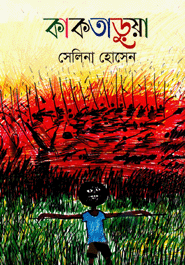 কাকতাড়ুয়া
সেলিনা হোসেন
পৃষ্ঠাঃ ৯ - ১০
শিখনফল
এপাঠ শেষে শিক্ষার্থীরা-
১. বুধার মা-বাবা,ভাই-বোন হারানোর ঘটনা ব্যক্ত করতে পারবে। 
২. বুধার সাহসিকতার কারণ লিখতে পারবে। 
৩. বুধার দৈনন্দিন জীবনযাপন বর্ণনা করতে পারবে।
‘কাকতাড়ুয়া’ উপন্যাস ও ঔপন্যাসিক পরিচিতি
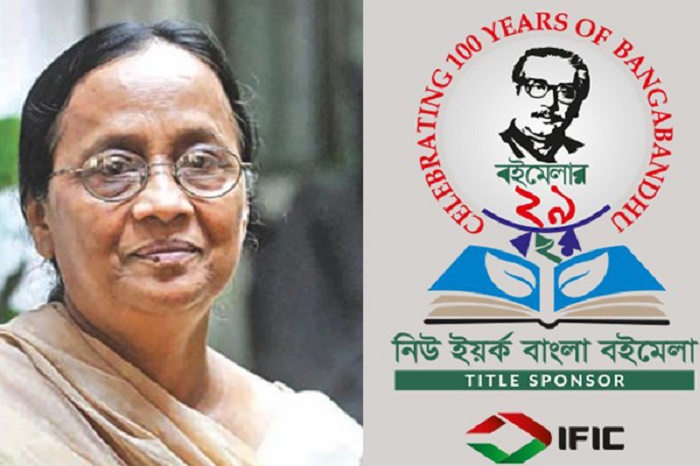 সেলিনা হোসেন
জন্মঃ ১৯৪৭ সালের ১৪ জুন রাজশাহীতে 
পিতার নামঃ মোশাররফ হোসেন		
মাতার নামঃ মরিয়মন্নেসা বকুল
(তিনি পিতামাতার চতুর্থ সন্তান।)
লেখালেখিঃ ১৯৬০-এর দশকে রাজশাহী বিশ্ববিদ্যালয়ে পড়ার সময়ে লেখালেখির সূচনা। প্রকাশিত উপন্যাস সংখ্যাঃ বড়দের তেত্রিশ, ছোটদের পঁচিশ। 
লেখার জগৎঃ বাংলাদেশের মানুষ, তার সংস্কৃতি ও ঐতিহ্য, সমকালের সামাজিক ও রাজনৈতিক দ্বন্দ্ব-সংকটের সামগ্রিকতা,ভাষা-আন্দোলন এবং মুক্তিযুদ্ধের প্রসঙ্গ
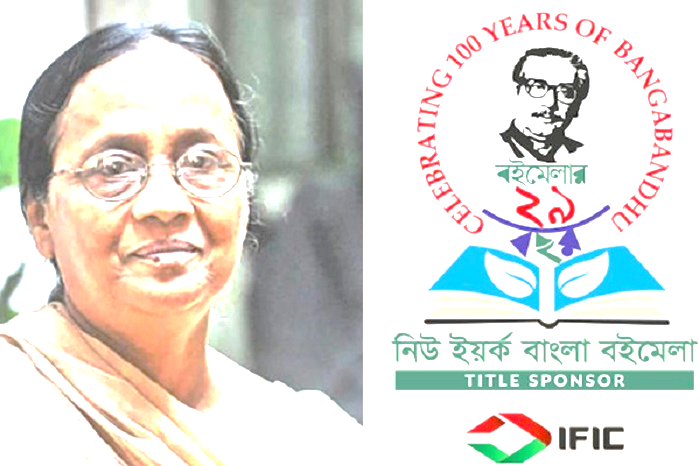 গল্প ও উপন্যাস অনুদিতঃ ইংরেজি, রুশ, ফরাসি, হিন্দি, জাপানি, কোরিয়ান, ফিনিশ, উর্দু, আরবি, মালে, মালায়লাম ইত্যাদি বেশ কয়েকটি ভাষায়। বিদেশি বেশ কয়েকটি বিশ্ববিদ্যালয়ে তাঁর উপন্যাস পাঠ্যসূচিভুক্ত হয়েছে। 
উপন্যাসঃ হাঙর নদী গ্রেনেট, পোকামাকড়ের ঘরবসতি, নীল ময়ূরের যৌবন, গায়ত্রী সন্ধ্যা, পূর্ণছবির মগ্নতা, যমুনা নদীর মুশায়েরা, ভূমি ও কুসুম। 
পুরস্কারঃ একুশে পদক, বাংলা একাডেমি সাহিত্য পুরস্কারসহ পেয়েছেন দেশের প্রধান প্রধান । আন্তর্জাতিক স্বীকৃতিঃ সুরমা চৌধুরী আন্তর্জাতিক স্মৃতি পুরস্কার (ভারত)। ২০১০ কলকাতার রবীন্দ্রভারতী বিশ্ববিদ্যালয় তাকে সম্মানসূচক ডিলিট উপাধিতে ভূষিত করে। কর্মজীবনে তিনি বাংলা একাডেমির পরিচালক ছিলেন। ২০১৮ সালে তিনি স্বাধীনতা পুরস্কার পেয়েছেন। এখন সার্বক্ষণিকভাবে লেখালেখি, নারী উন্নয়ন আর মানবাধিকার নিয়ে কাজ করছেন।
কাকতাড়ুয়া
সেলিনা হোসেন
রাত পোহালে দিনের আলো, সুয্যি ডুবলে আঁধার। ওর কাছে দুটোই সমান। হাটে-মাঠে ঘুরে বেড়ায়। ঘুরতে ঘুরতে যে কোথায় যায় সে হিসেব রাখে না। ওর কাছে পূর্ব-পশ্চিম, উত্তর-দক্ষিণ সব সমান। মনে করে যেদিকে চোখ যায়, সেদিকেই ওর জন্য রাস্তা খোলা। পথ ওকে ডাকে- আয়। ও হেসে বলে, এই তো এসেছি। দেখ আমাকে। পথ ওকে দেখে। মাঠ-ঘাট ওকে দেখে। ও মনের আনন্দে দুপায়ে পথের ধুলো মাখে। কিসে যে ওর আনন্দ, কিসে কান্না, কেউ বুঝতে পারে না। ও বোঝে অনেক। সবার মাথার ওপর দিয়ে ওর দৃষ্টি ছুটে যায়। ও তাকিয়ে বলে, দেখ আমাকে। সবাই ওকে দেখে। ওকে দেখা কারও ফুরোয় না। ও এমনই। এই দিনযাপনে ওর কোন কষ্ট নেই।
ঘুমুবার জায়গা নেই তো কী হয়েছে? দোকানের বারান্দা আছে; গাছতলা আছে, হাটের চালা আছে, ঘাটে বাঁধা নৌকা আছে। নৌকার ছইয়ের ভেতর দিব্যি ঘুমিয়ে থাকা যায়। আর সেসব কিছু না পেলে গেরস্ত বাড়ির কাছারির বারান্দা আছে।
আছে দরজাবিহীন ঢেঁকিঘর । টুক করে ঢুকে পড়ে গুটিসুটি শুয়ে থাকা যায় । গেরস্থের উঠোনে খড়ের গাদা আছে। খড় বিছিড়ে শুয়ে পড়লে কেউ দেখতে পায় না। অনেক রাতে ঘুম ভাঙলে মাথার ওপরে তারাভরা আকাশটা দেখতে পায়। পাশ ফিরে শোয়ার সময় টের পায় নেড়ি কুকুরটা খড়ের ওমে গা ডুবিয়ে ওর পাশে শুয়ে আছে। ওকে নড়তে দেখে আলতো করে পা চেটে দেয়। ভালোই লাগে ওর। ও আবার গভীর ঘুমে তলিয়ে যায় । এমনই রাত কাটে ওর। রাত নিয়ে ওর কোনো ঝামেলা নেই।
সব বেলার ভাত নেই তো কী হয়েছে? ফলপাকুড় আছে, নদীর পানি আছে। নোলক বুয়ার মুড়ি ভাজা আছে। চায়ের দোকানে কাজ করে দিলে চা-বিস্কুট জোটে। ওটুকু খেয়ে রাত কাবার করে দিতে পারে। তা ছাড়া কখনো-সখনো গেরস্ত বাড়িতে ছোট-খাটো কাজের ডাক পড়ে। তখন অড়হর ডালের সঙ্গে ভাত জোটে। নইলে কেউ নুন-পান্তা দেয়। কারও বাড়িতে চালের আটার রুটির সঙ্গে একটুখানি ঝোল পাওয়া যায়। বিয়েবাড়ি হলে ভাত-মাংস পায় পেটপুরে। ওর দিন চলে যায়। এসব নিয়ে ওর কোনো মন খারাপ নেই। ও ভয় পায় না। ভয় ওকে কাবু করে না। আসলে ভয় কী,তা ও জানেই না। ও ছোটবেলায় ভূতের গল্প শোনেনি। কেউ ওকে জুজুর ভয় দেখায়নি।
ও তো নিজের নিয়মে বড় হয়েছে। যে ছেলে নিজের নিয়মে বড় হয় ভয়ের সঙ্গে তার দেখা হয় না। ভয় আড়ালেই থেকে যায়। তাই ছেলেটি চারদিকে খোলা চোখে তাকাতে পারে। কোনো ভয়েই ওকে চোখ বুজে ফেলতে হয় না। ভীষণ সাহস ওর। 
কেউ যদি জিজ্ঞেস করে, কোথায় যাচ্ছিস, বুধা? 
সোনার ঘরে। 
সেটা কী? 
ও হাত উল্টে পা বাড়ায়।
ওই প্রশ্নের জবাব ও কাউকে দেয় না।
যার ঘর নেই তার চারদিকে তো সোনার ঘরই থাকে। এটা কি বলে দিতে হবে? মাঝে মাঝে লোকজন এমন বোকার মতো প্রশ্ন করে, দেখে ওর হাসি পায়। হাসতে হাসতে নিজেকে বলে, মানুষের বোকামির সীমা নেই। ও তাইরে নাইরে করতে করতে পথে হাঁটে। গান গায়। গানে বুক উজাড় করে দেয়। গান ওর ভীষণ প্রিয়। আখড়ার গান শুনে ও গান শেখে। একবার শুনলেই গাইতে পারে। ওর মনে হয়, যার ভেতরে গান থাকে সে অনেক কিছু করতে পারে। সে একটা ভালো মানুষ হয়। এসব ভাবতে ভাবতে ও পথের ধারে বসে পড়ে। ওর পায়ের কাছে মরা শামুকের খোল পড়ে থাকে।
ও বুড়ো আঙুলের মাথায় সেটা তুলে নিয়ে নাচাতে থাকে। নাচাতে নাচাতে ও ঘাসের ওপর শুয়ে পড়ে। ওর পা উঠে থাকে আকাশের দিকে। ও হাত দিয়ে রোদ আড়াল করে। ভাবে, এমন মজার খেলা বুঝি আর হয় না। ও হাতের ফাঁক দিয়ে দেখতে পায় শামুকের খোলটা ওর বুড়ো আঙুলে টুপির মতো লাগছে। লোহার টুপি। বুড়ো আঙুলটা যদি একটা মানুষ হয়, তা হলে খোলটা মানুষের মাথায় একটি অন্যরকম টুপি।মানুষটা বুঝি যুদ্ধ করার জন্য তৈরি হয়েছে। ছেলেটা এমন ভাবনায় নিজের চারপাশ ভরিয়ে তোলে। ওর দিন এভাবে চলে। কারও খেতে কামলা খাটে, কারও গরু চরায়, কারও মোট বয়। জেলে নৌকায় মাছ ধরে। মুদির দোকানে বসে কেনাবেচা করে।
চায়ের দোকানে চা বানায়। খদ্দেরের সামনে চায়ের কাপ নিয়ে যায়। ধানখেতে নিড়ানি দেয়। আরও কত কী! এর কাজের শেষ নেই।
গাঁয়ের লোকে বলে, ও পাগল হয়নি। শক্ত হয়ে গেছে। জমে শক্ত হয়ে যাওয়া যাকে বলে।চোখের সামনে মা-বাবা, চার ভাই-বোনকে মরে যেতে দেখলে কেউ কি নরম থাকে? নাকি থাকতে পারে? তার জীবনটা তো আর স্বাভাবিক নিয়মে চলে না। চলার উপায় থাকে না। কলজে খুবলে খায় শকুন। ও দুঃখকে হিংস্র শকুনই ভাবে। এসব ভাবলে ও মগজের ভেতরে শুনতে পায় শকুনের পাখা ঝাপটানি। শকুনের শক্ত চক্ষুর ঠোকরানোর শব্দ। ওর সামনে জেগে ওঠে একটি ভয়াবহ কুটিল রাত।
কী রকম ঘুটঘুটে অন্ধকার ছিল সে রাতে! নিস্তব্ধ গ্রাম। মাঝে মাঝে ভেসে আসে কুকুরের কান্না। মনে হয় কেউ যেন সে শব্দ দিয়ে বিনুনি গাঁথছে।সেই শব্দের বিনুনি পেঁচিয়ে রাখে বুকের চারপাশ। হঠাৎ করে কোনো বাড়িতে কান্নার রোল উঠলে ওর মনে হয় আকাশ ফুটো হয়ে একটা কঠিন বজ্রপাত ঘটে যাচ্ছে একের পর এক। ঘরের ভেতরে ওর বাবার শরীর মোচড়াতে থাকে। মোচড়াতে মোচড়াতে স্থির হয়ে যায় চোখের মণি । ঘরে একটিমাত্র কুপি। ফুরিয়ে আসছে তেল। ঘরে কেরোসিন নেই যে কুপিতে আর একটু তেল দেওয়া যাবে। কিংবা কুপিতে তেল দিতে হবে, পাশের ঘরে চাচির কাছে গিয়ে তেল চেয়ে আনতে হবে, এমন কিছু চিন্তা ও করতে পারেনি।
তখন তো এসব ভাবনার সময় ছিল না। ও দেখতে পায় একপাশে পড়ে আছে মা। তার বুকে ছোট তিনু। তিনুর বয়স দেড় বছর। রোগা, প্যাকাটির মতো শরীর। বোঝা যাচ্ছে না যে ও বেঁচে আছে কি না। ও তিনুর গায়ে হাত দিয়ে শিউরে ওঠে। ঠাণ্ডা হয়ে গেছে শরীর। ওর বুকটা ধক করে ওঠে। তিনু ওর কোলে উঠতে খুব ভালোবাসত। ওকে দেখলেই দুহাত বাড়িয়ে আ-আ শব্দ করত। ও ওকে বুকে নিয়ে উঠোনে নেমে যেত। ঘুমপাড়ানি গান গাইত। ওর কাধে মাথা রেখে ঘুমিয়ে যেত তিনু। এখন ও কী করবে? তিনুর জন্যে কি একটা গান গাইবে? গান শুনে কি জেগে উঠবে তিনু? ওর কোলে ওঠার জন্য হাত বাড়িয়ে দেবে? ছেলেটির বুক খালি হয়ে যায়।
দেখতে পায় ঘরের অন্য পাশে মেঝেতে গরাচ্ছে শিলু আর তালেব। ওর ছোট দুজনে । দুজনে পিঠাপিঠি। ওদের সঙ্গেই তো ছেলেটির খেলাধুলো, ঘুরে বেড়ানো ছিল। কখনো ফলপাকুড় ভাগাভাগি নিয়ে ঝগড়া বেধে যেত। কত দিন দুজনকে দুচার ঘা লাগিয়েছে, সে কথা মনে করে বুক ফেটে যায় ওর। পরক্ষণে কিছু বুঝে ওঠার আগেই ও দেখতে পায় ছোট ভাইবোন দুটো একে অপরকে জড়িয়ে ধরেছে। তারপর শেষ। রাত পোহানোর আগে বিনুও চলে যায়। মাত্র কয়েক ঘণ্টা, অথচ ওর জীবনের আকাশ-পাতাল উথাল করা সময়। বিনু ওর পিঠাপিঠি বোন। কত স্মৃতি ওর সঙ্গে। এত কিছু ও ভুলবে কী করে?
সেই বিনু আর নেই। বিনুটার চোখ বুজে গেছে। আর কখনো ওই চোখজোড়া খুলবে না। অপূর্ব ছিল বিনুর চোখ। যেন পুরো একটা বিল ঢুকে আছে ওর চোখে। বিনু হাসলে মনে হতো বিলের জলে ঢেউ বয়ে যাচ্ছে। ওর সামনে পুরা বাড়িটা স্তব্ধ হয়ে গেছে। 
একসময় রাত পোহায়। সকাল হতে ও ঠাণ্ডা নিষ্প্রাণ শরীরগুলো হাত দিয়ে দেখে সব জমে শক্ত হয়ে গেছে। ও বুঝে যায়, জমে শক্ত হয়ে যাওয়া মানে মৃত্যু। ও কাঁদতে পারে না।নিজেকে আছড়াতে পারে না। অনুভব করতে থাকে ওর পায়ের নিচ থেকে শক্ত হয়ে যেতে শুরু করেছে। সে বোধ ক্রমশ ওপরের দিকে উঠতে থাকে।
কাজ-১ (একক)
বুধা চোখের সামনে কাদের মরে যেতে দেখেছে?
উত্তর
বুধা চোখের সামনে মরে যেতে দেখেছে-
মা 		
২. বাবা 	
৩. তিনু(বোন) 	
৪. শিলু (বোন)	
৫. তালেব (ভাই)
৬. বিনু  (বোন)
কাজ-২ (দলগত)
‘কাকতাড়ুয়া’ উপন্যাসের প্রধান চরিত্রের ৫টি বৈশিষ্ট্য বুলেট পয়েন্টে লেখ।
নমুনা উত্তর
প্রধান চরিত্র বুধার ৫টি বৈশিষ্ট্য-
বাস্তুহারা
২. নির্ভীক
৩. গানপ্রিয়
৪. অনাথ
৫. কর্মঠ
মূল্যায়ন
১. নোলক বুয়ার কাছে কী আছে?
ক. ফলপাকুড়		খ. নুন-পান্তা		গ. মুড়ি ভাজা		ঘ. চা-বিস্কুট 
২. কে হাসলে মনে হতো বিলের জলে ঢেউ বয়ে যাচ্ছে?
ক. শিলু		খ. তালেব		গ. তিনু			ঘ. বিনু 
৩. সেলিনা হোসেন কত সালে জন্মগ্রহণ করেন?
ক. ১৯৪৭		খ. ১৯৫২		গ. ১৯৬৬		ঘ. ১৯৭১ 
৪. ‘পথ ওকে ডাকে- আয়।’- এখানে ‘ওকে’ বলতে কাকে বোঝানো হয়েছে? 
ক. নোলক বুয়া	খ. বুধা			গ. তিনু			ঘ. তালেব 
৫. সেলিনা হোসেনের উপন্যাস কোনটি?  
ক. আগুনপাখি		খ. পদ্মা নদীর মাঝি	গ. হাঙর নদী গ্রেনেট	ঘ. লালসালু
বাড়ির কাজ
তোমার পঠিত পাঠ্যবই বহির্ভুত একটি উপন্যাসের প্রধান চরিত্র সম্পর্কে ১০টি বাক্য লিখবে।
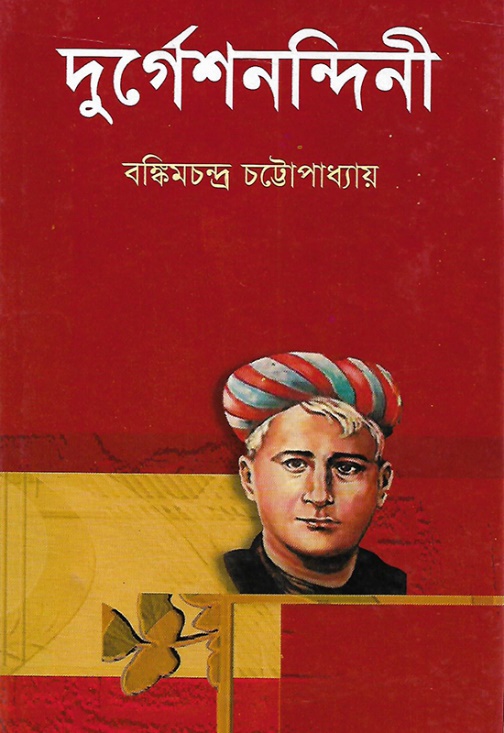 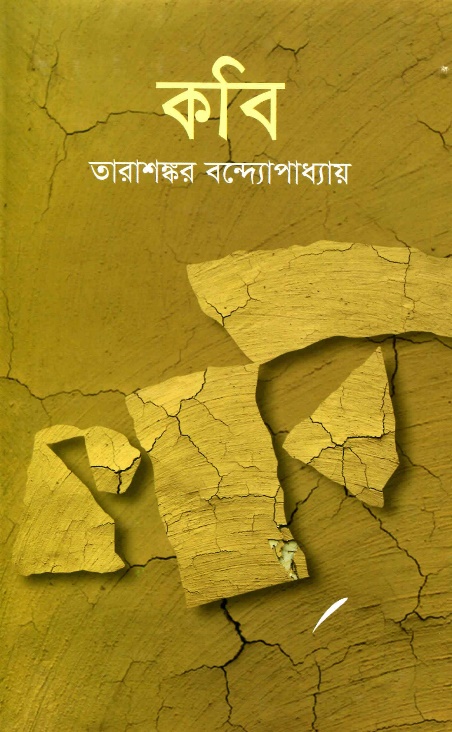 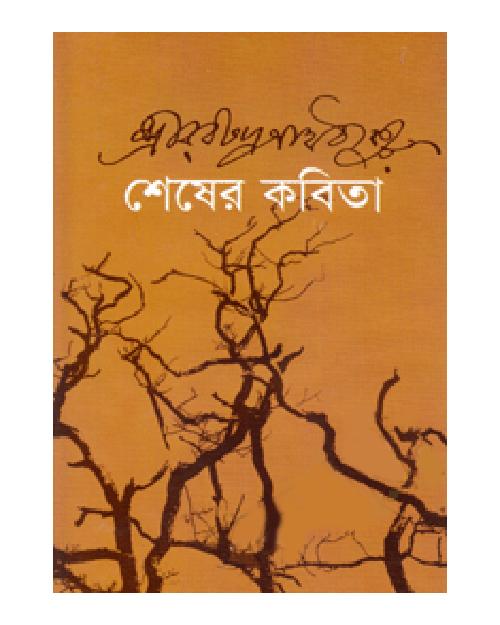 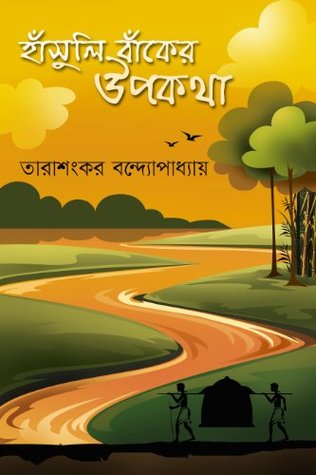 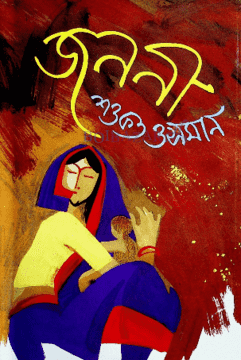 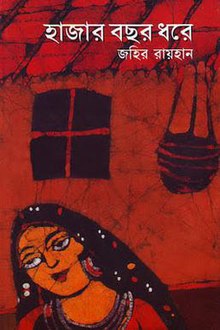 ধন্যবাদ
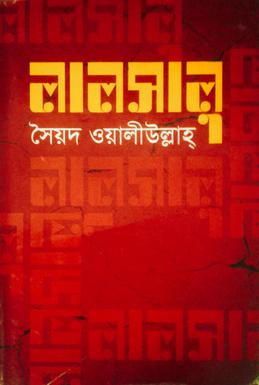 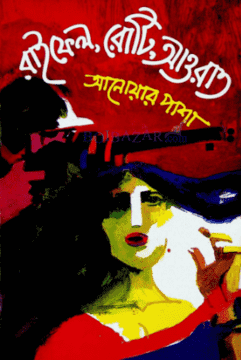 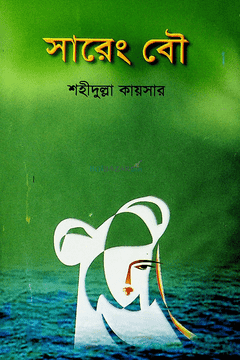 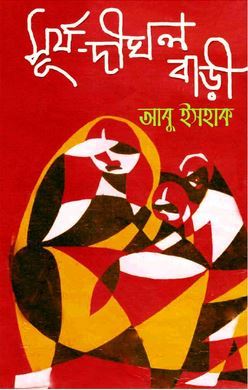 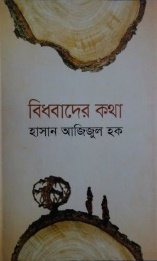 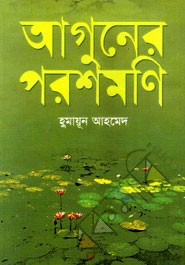